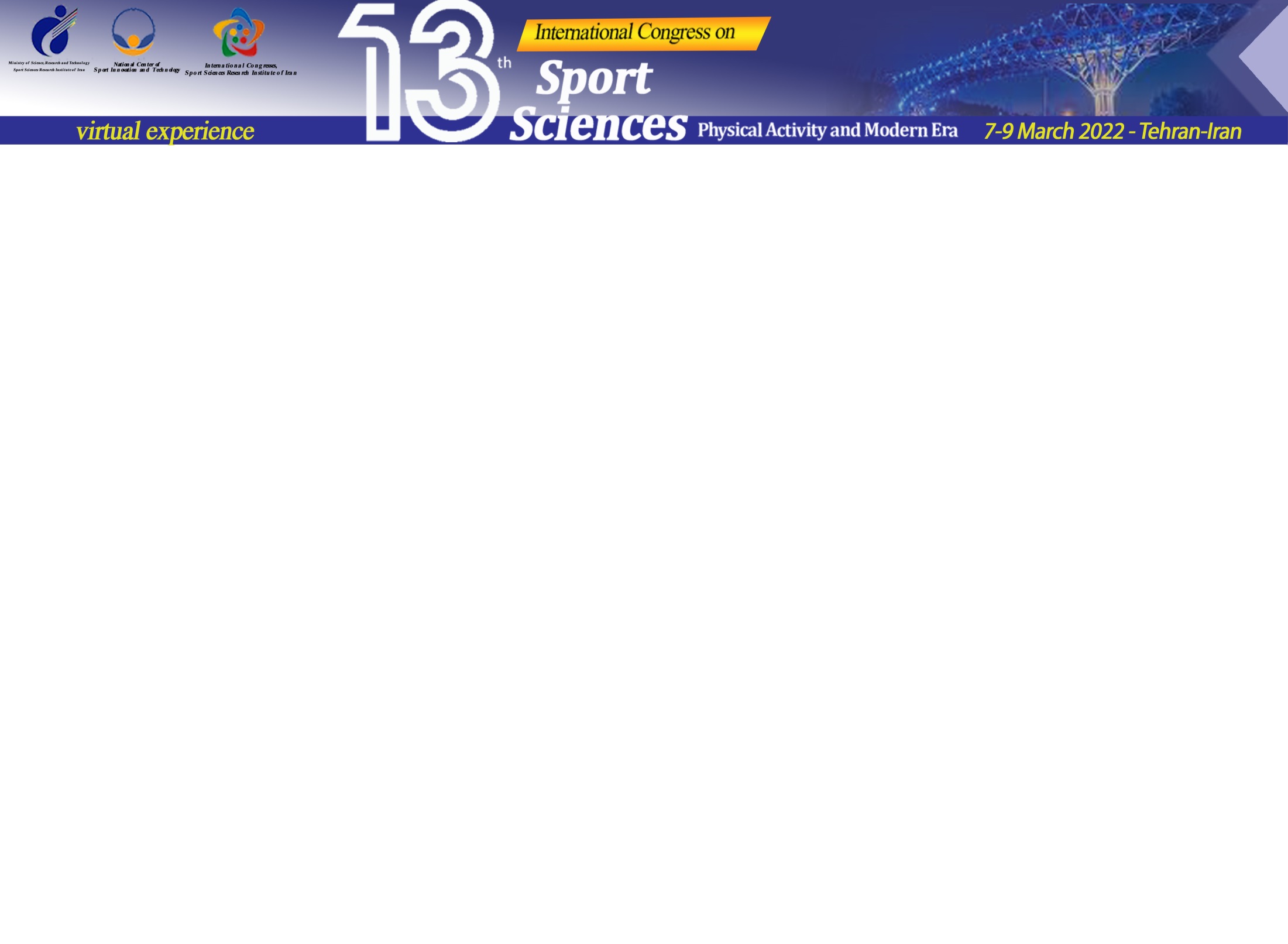 Analysis of strategic factors in the development of sports diplomacy in Iran with an interpretive structural modeling approach
Azim Salahi Kojour1*, Mohammad Hossein Ghorbani2, Farshad Emami3, Mohammad Hossein Mohseni4
1. Postdoctoral Researcher, Department of Sports Management, Faculty of Physical Education and Sport Sciences, Mazandaran University, Babolsar, Iran
2. Assistant Professor of Physical Education and Sport Sciences Research Institute, Tehran, Iran
3. Assistant Professor, Department of Physical Education and Sports Science, Islamic Azad University, Ayatollah Amoli Branch, Amol, Iran.
4. Ph.D. in Sports Management, Department of Physical Education and Sports Science, Islamic Azad University, Ayatollah Amoli Branch, Amol, Iran.
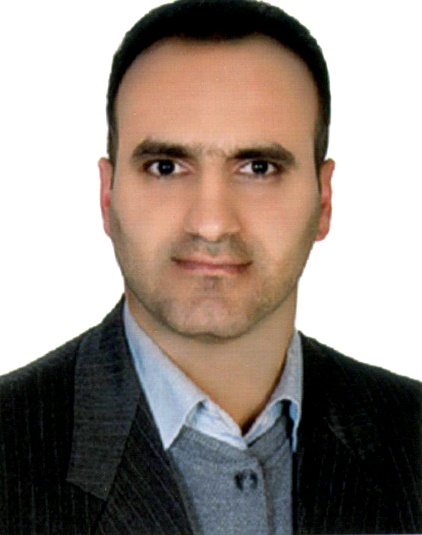 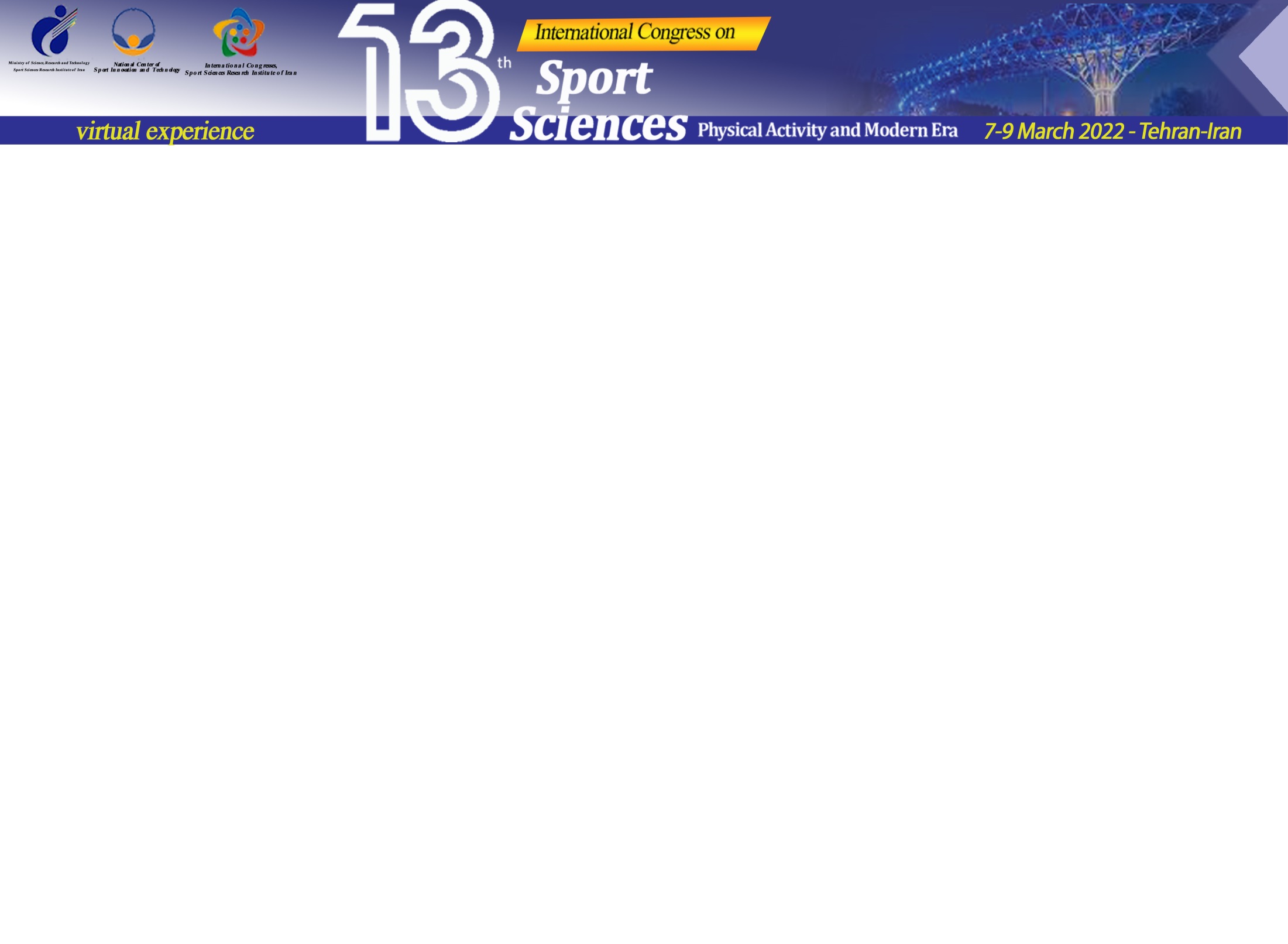 Introduction:
Sports diplomacy is an approach that the recent politicians and governments of the world, using individuals and sporting events, seek to create a favorable image of their country among foreign organizations and governments.

Today, sport has become an important aspect of the political influence of governments.

Sport is a tool for international affairs that countries can use to strengthen ties around the world.
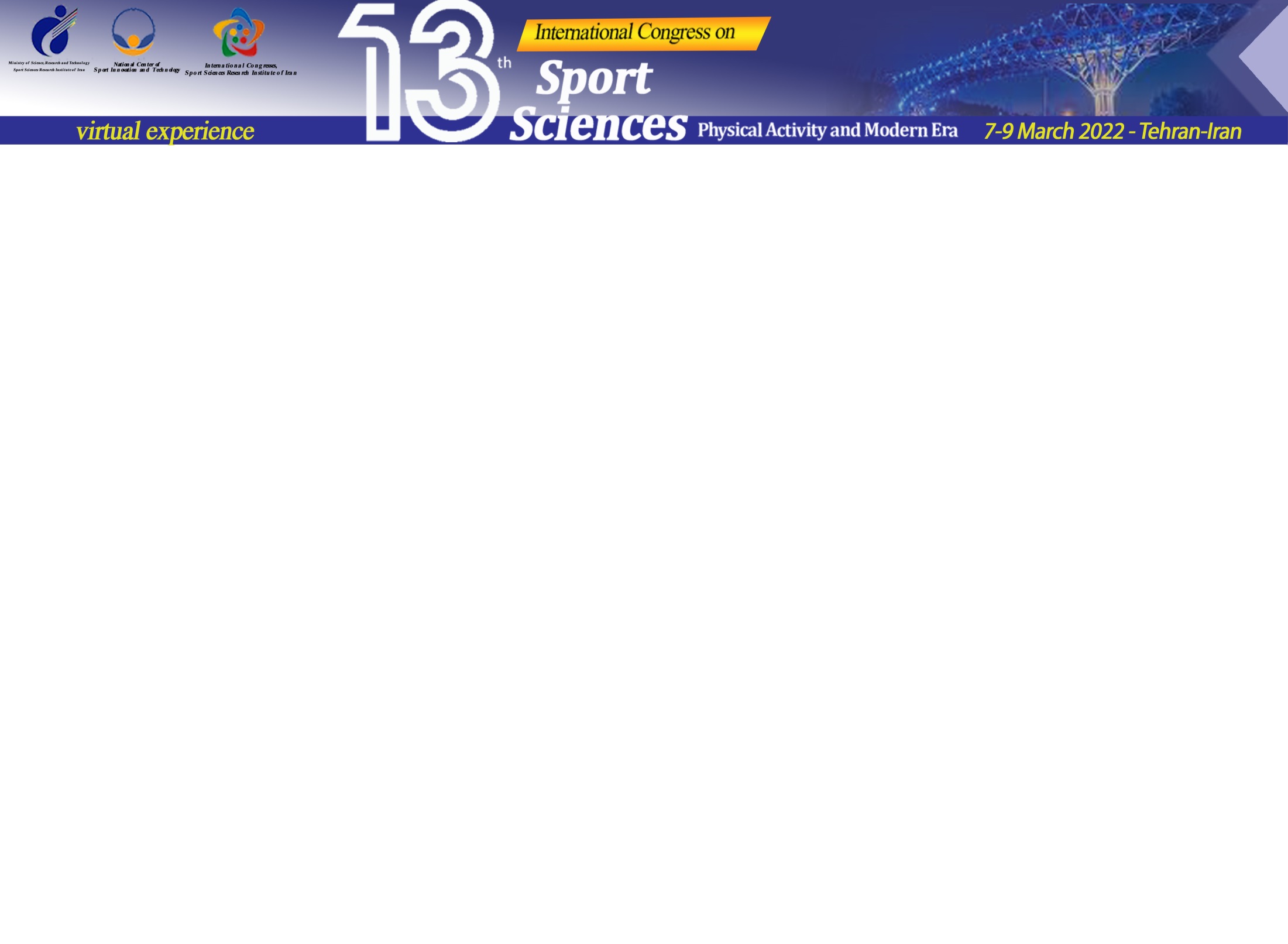 Introduction:
Sports diplomacy = "War without firing", "tool for sustainable peace development".

With all the successes of Iranian sports in the international arena, the structure of sports diplomacy in the country is associated with various shortcomings.

Failure to pay attention to the important issue of sports diplomacy can lead to a reduction and weakening of Iran's foreign policy resources, thereby keeping many of the country's potential capacities inactive, which is a great detriment to national interests..
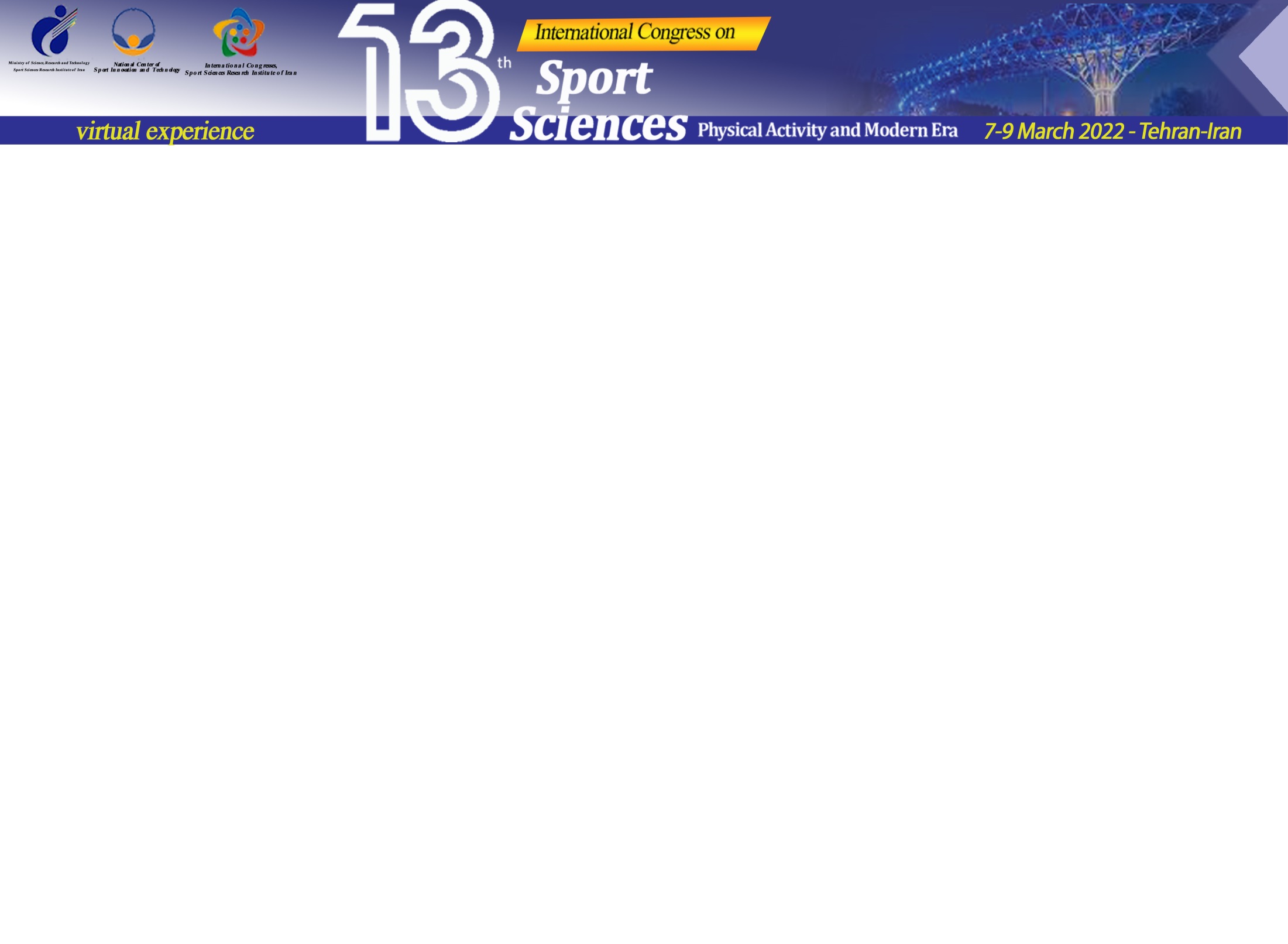 Methodology:
The present study was applied in terms of purpose and field research in terms of data collection. The statistical population of this study included 4 members of the faculty (sports management) of universities, 7 experts in the field of sports diplomacy who were executive or scientific in the field of sports diplomatic relations, and had national and international seats that were purposefully selected. Were. To level the strategic components of the development of sports diplomacy in Iran, the interpretive structural modeling (ISM) technique was used using MATLAB software. For this purpose, in this study, the expert judgment system has been used and a questionnaire has been distributed in pairs between the expert group in terms of effectiveness and impact on each other. The validity of the questionnaire was confirmed through the face and content validity and the alpha coefficient was used to measure the reliability of the research, the value of which was estimated to be 0.87.
[Speaker Notes: (Research Method, Population and Sample, Sampling methods, tools, data analysis methods)]
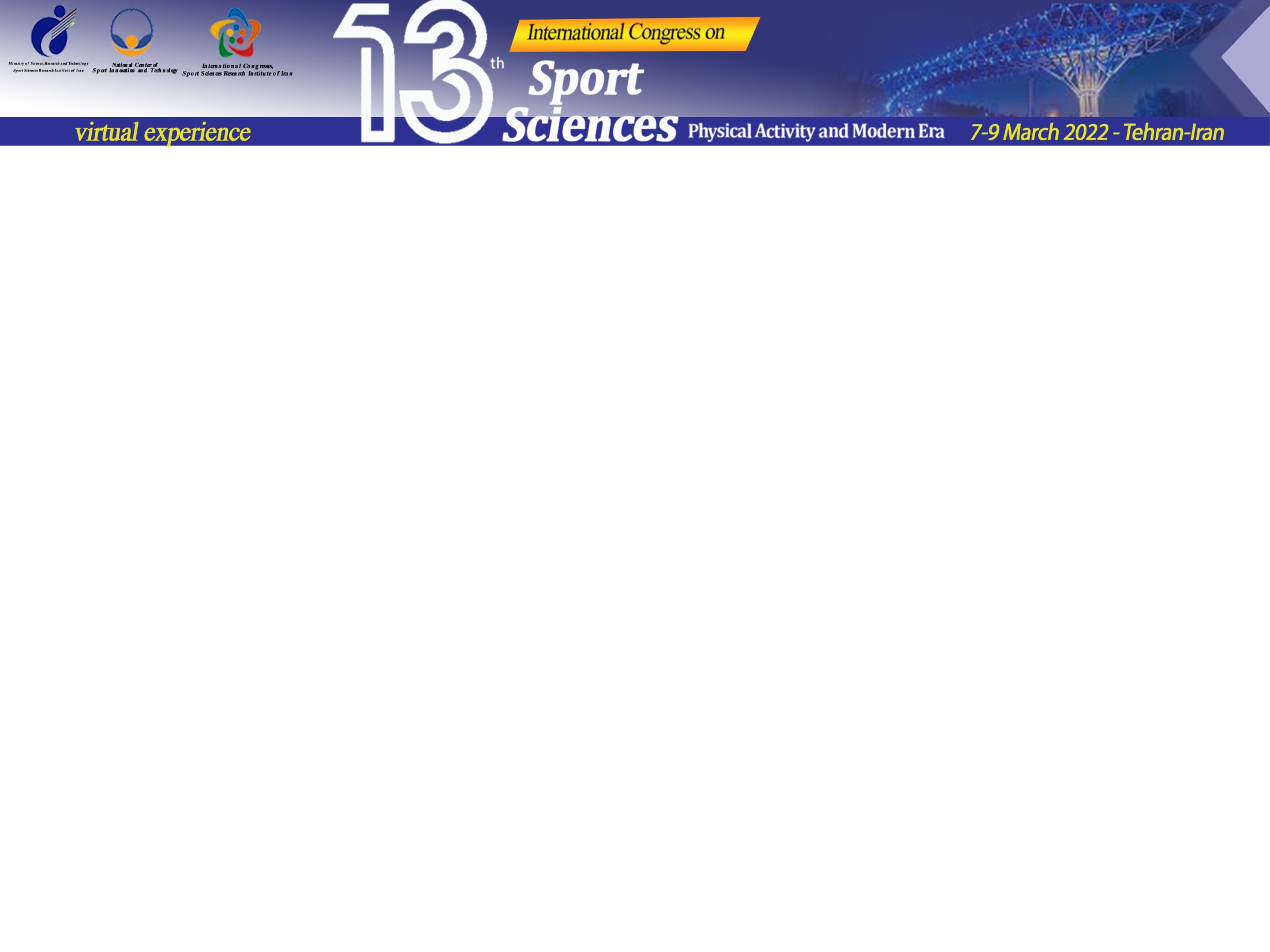 Results
The findings showed that in examining the relationships between research components, the factors that had high influence but low dependence are: (changes in the global environment), (potential of sport), (policies and programs), (culture) and (news and information management), And the criteria that had weak influence and dependence are: (target community) and (consecutive organization) variables that had weak influence but strong dependence are: (capacity empowerment), (interaction) World orientation), (political sociology), (foreign policy development) and (sports development). Finally, using the MICMAC technique, the variables were analyzed in terms of conductivity and dependence.
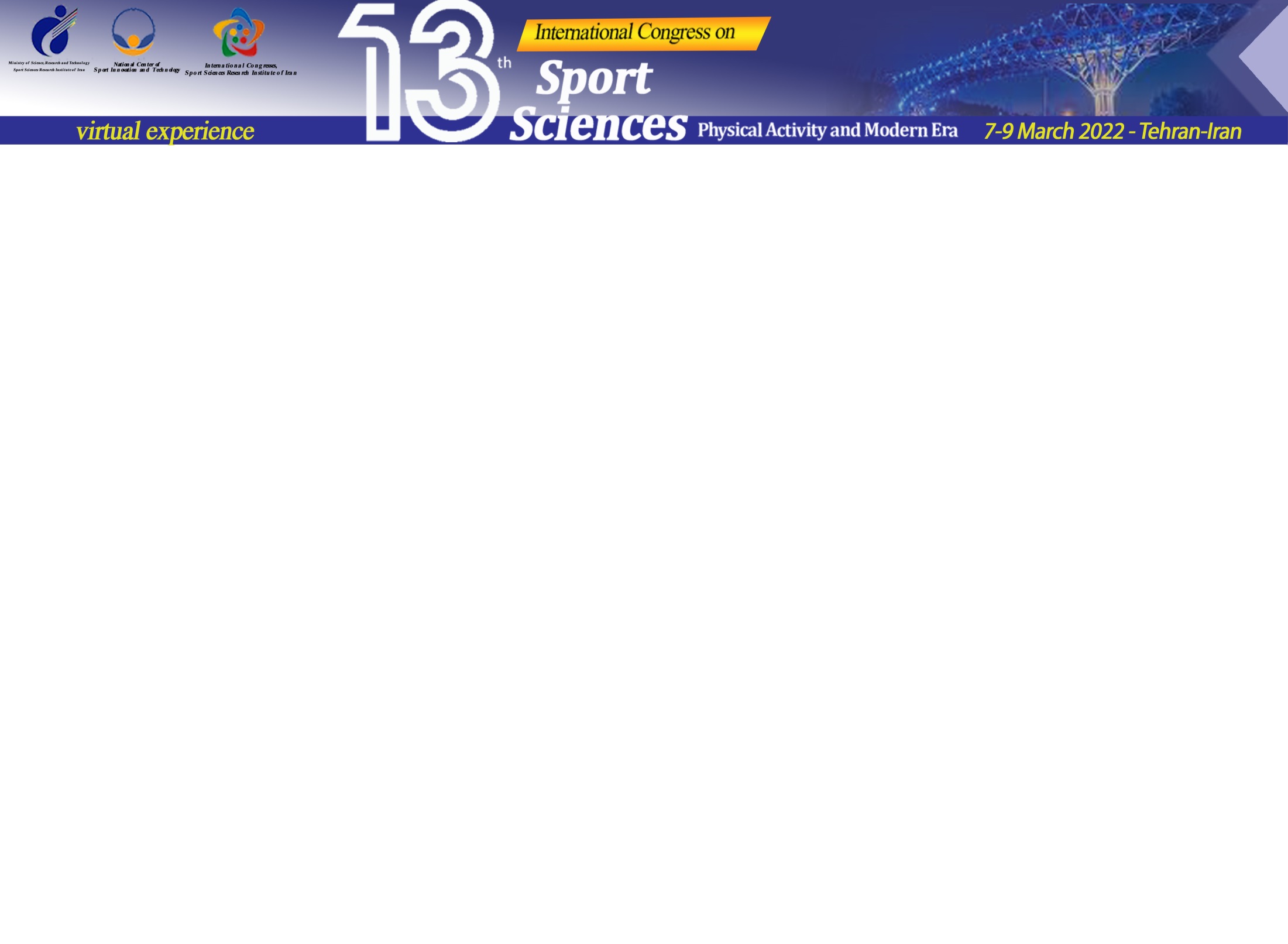 Most affected
sports development
foreign policy development
First level
Results
interaction world orientation
capacity empowerment
political sociology
Second level
consecutive organization
target community
news and information management
Third level
culture
policies and programs
Fourth level
potential of sport
Level five
Most effective
changes in the global environment
Leveling of strategic factors in the development of sports diplomacy in Iran
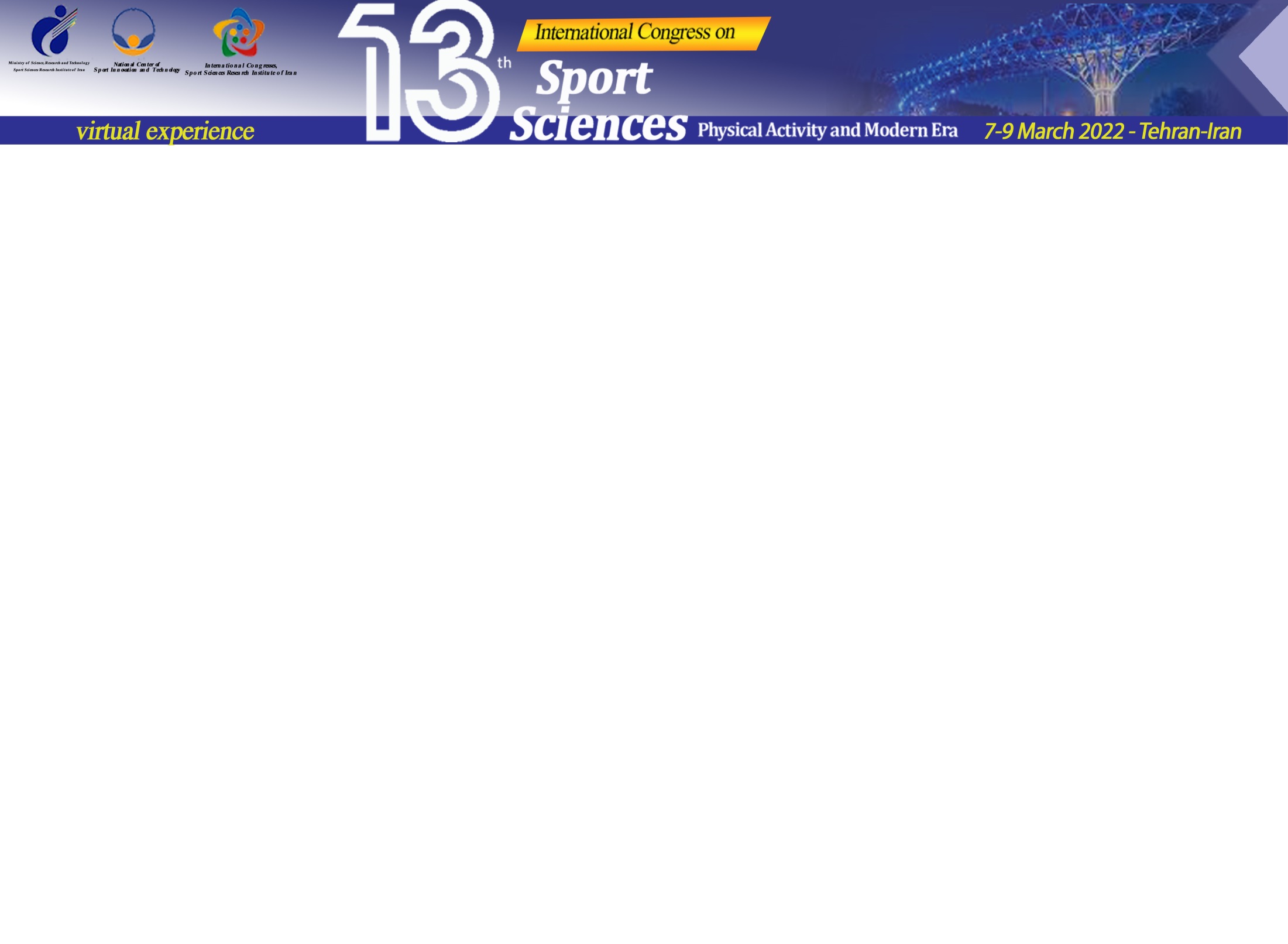 Results
Infiltration power and degree of dependence (MICMAC chart)
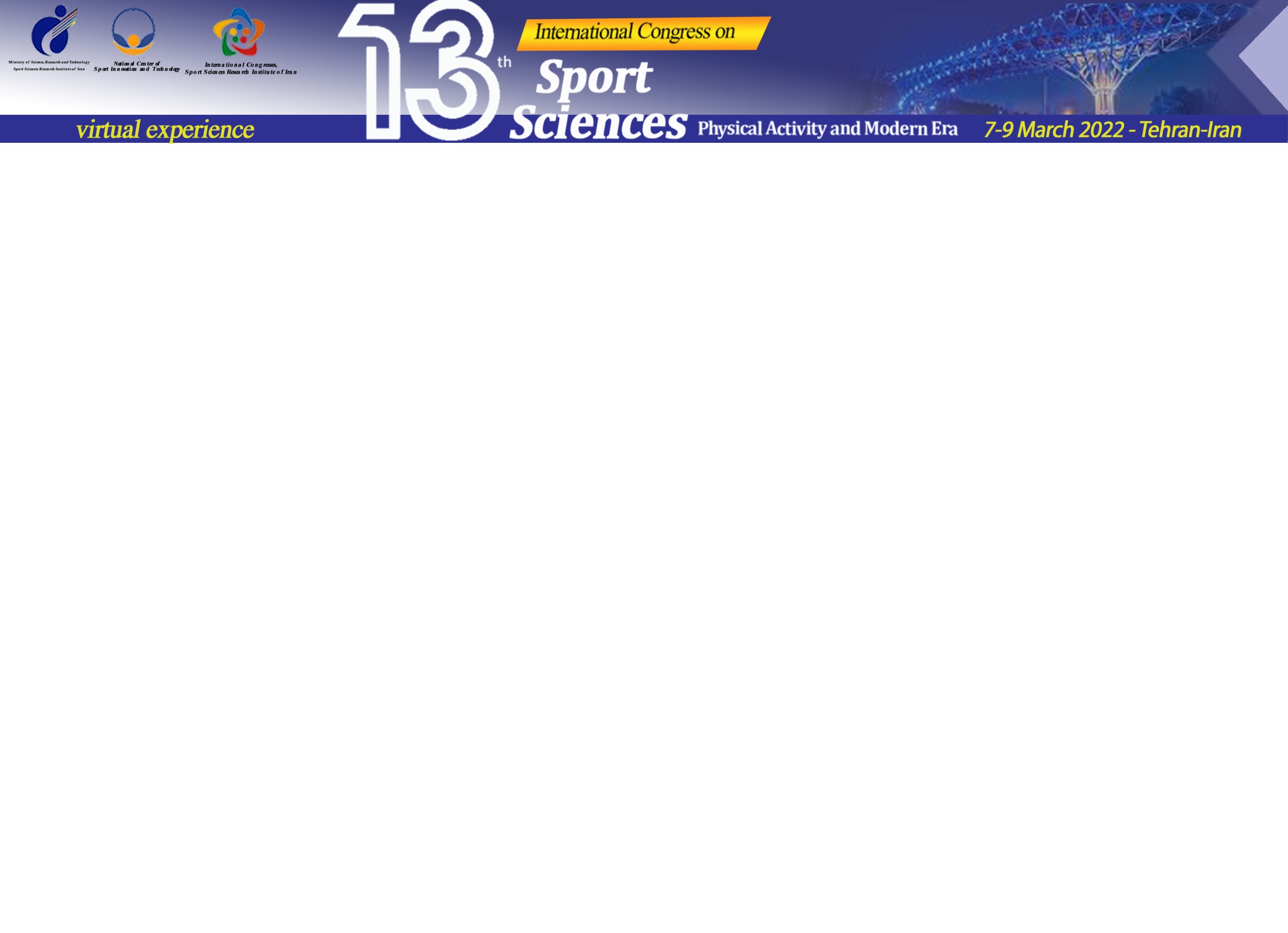 Discussion and Conclusion
After the analysis, it was found that experts in this field believe that the "potential of sports" has highlighted the role of sports diplomacy for the country. So that the increasing power and attractiveness of international sporting events has the most important place in this field. Sport is an attractive and popular tool for people all over the world. The display of outdoor sports and sports halls of athletes participating in the Olympic Games and other international competitions shows that sporting events are pervasive and have become common interests around the world. Performing sports activities creates an opportunity to interact with foreign cultures. Sport is a peaceful tool for international affairs that countries can use to strengthen relations around the world.
The results also indicate that increasing the role of non-governmental organizations and actors plays an important role in the global change due to the need for sports diplomacy in the country. In this regard, an overview of international organizations that are increasingly showing their catalytic role in the development of international relations. This shows the importance that relevant organizations should seek to establish and launch national and international institutions for greater bargaining power in the international arena.
Creating a proper structure is another necessity of the country's sports for the development of sports diplomacy. On the other hand, religious and cultural ceremonies and programs in the field of cultural issues need to be planned and sometimes reviewed for the best use in this field.
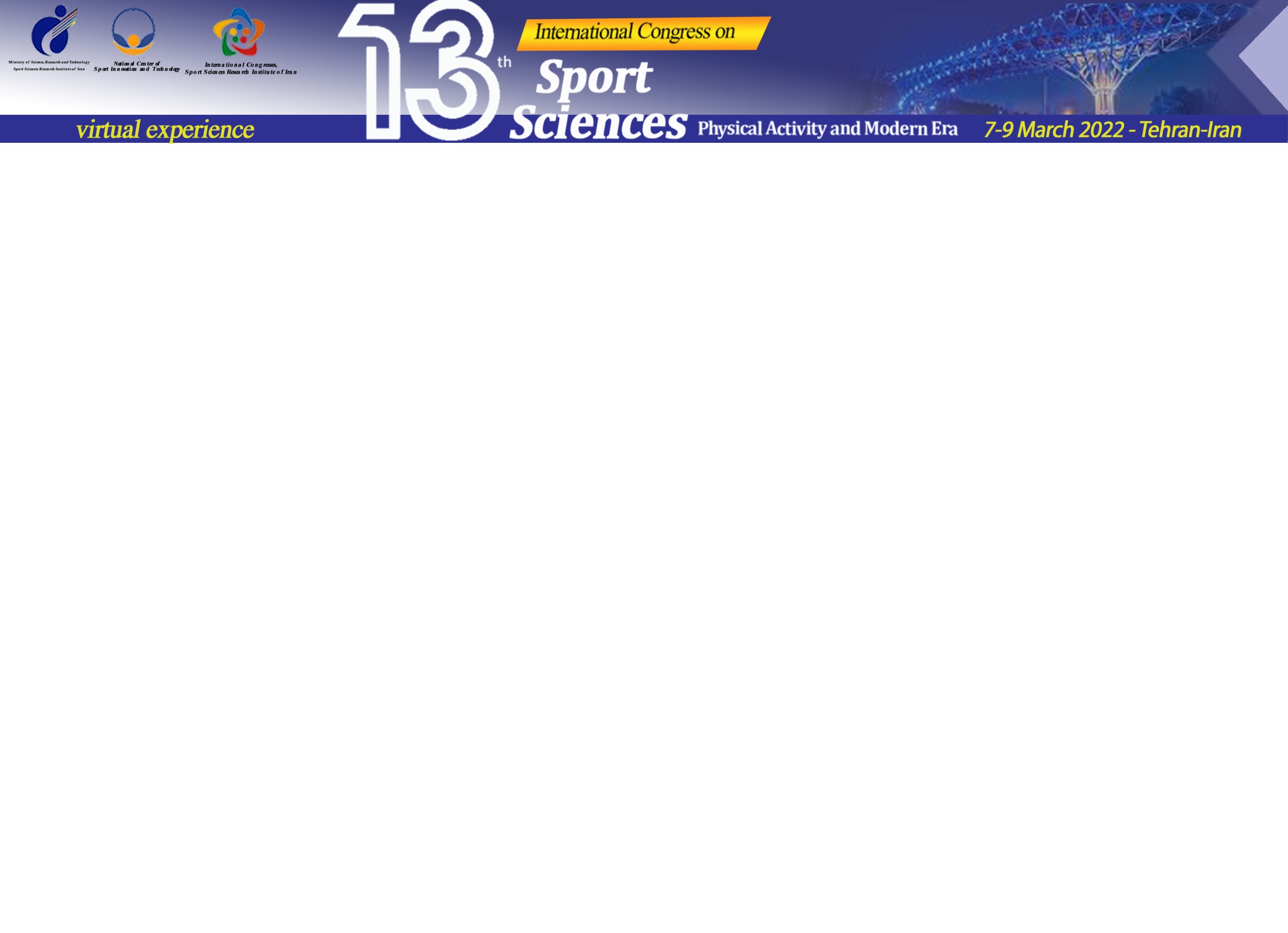 Applications and Executive Suggestions
Interaction with the world is also a strategy that can include the development of sports diplomacy. Exchanging coaches and athletes in this field can be a long-term solution to increase countries' interactions with other countries. Because athletes, coaches and sports managers are diplomats of the two countries who play an important role in the political arena between the two countries.
Another way in which sports diplomacy can be developed is through capacity building. One of the capacities that any country can use in sports diplomacy is the internationalization of its national or local sport. In this case, in the world, while taking many advantages such as the headquarters of the organization, policies and rules and regulations of the field, appropriate sports diplomacy can be established for your country.
Development of sports infrastructure, facilities and equipment Increasing private sector investment, job creation, sports tourists and attracting sports elites are the consequences that an active sports diplomacy apparatus can bring to any country.
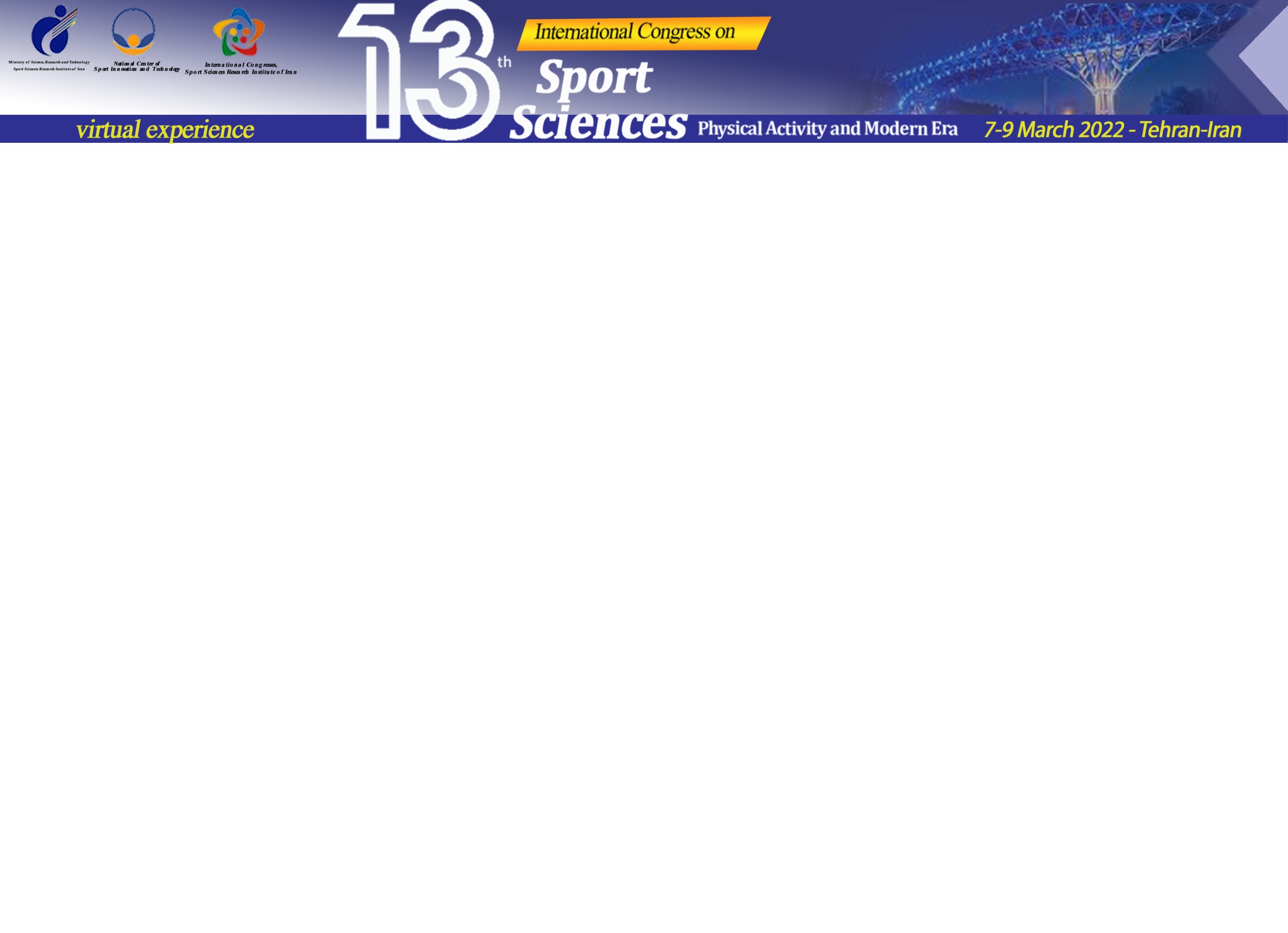 Applications and Executive Suggestions
Strengthening national identity, social cohesion and convergence, and reducing social harm are other strategies. Attracting ethnic groups in the national community through football, volleyball and wrestling is one of the functions of creating a sports identity.
In this area, the development of hosting international sporting events (regardless of the level of the event and the potential for revenue) "is another solution.
Another strategy is to expand the activities of the academic field (faculties of sports science and political science in the field of sports diplomacy).
Another strategy is to "introduce sports diplomacy into the Iranian dictionary and sports media and politicians using a repetition strategy.“
"Strengthening sports tourism, utilizing the historical and cultural capacities of the country" is another strategy in this field.
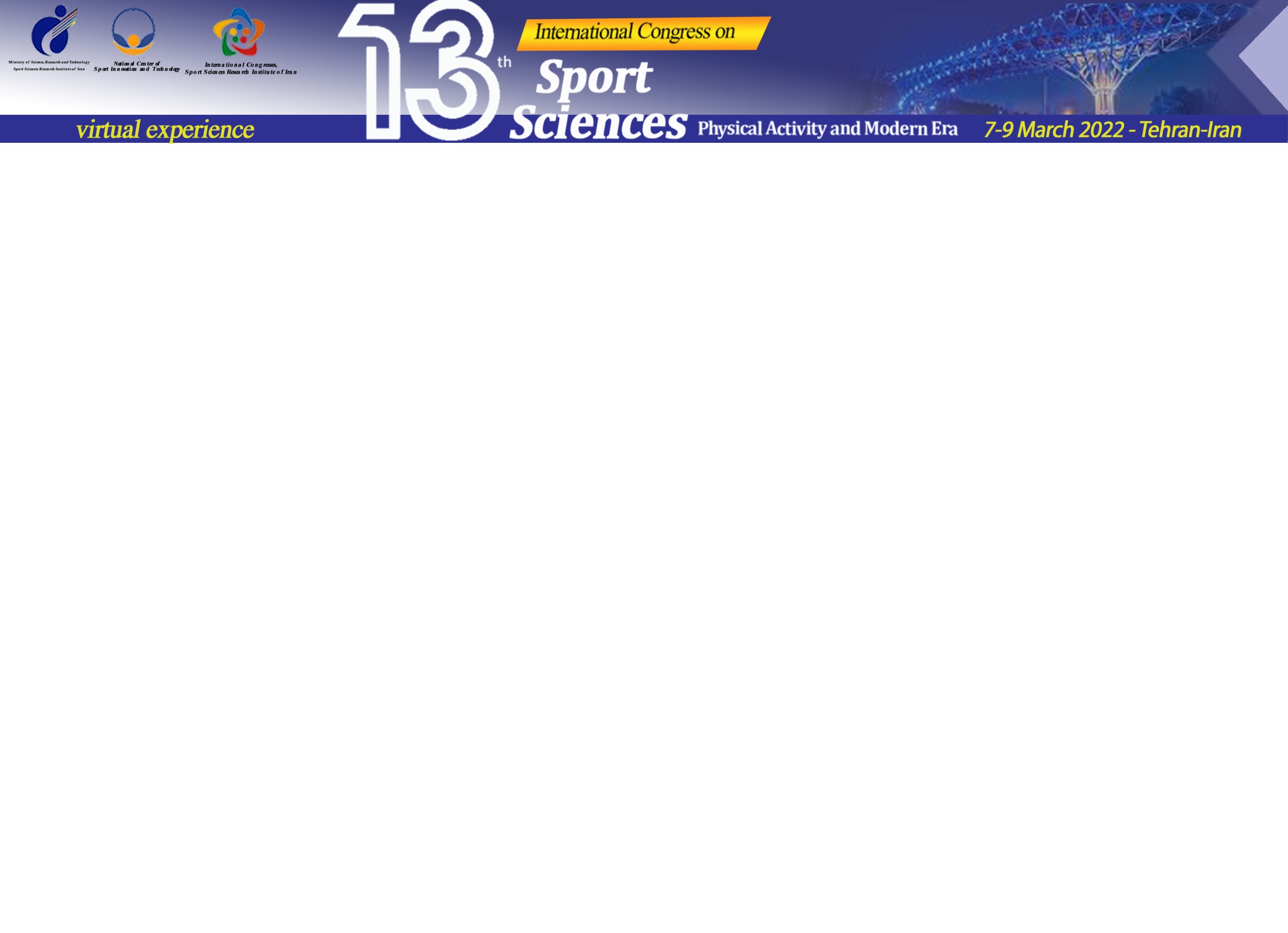 Applications and Executive Suggestions
In order to develop the country's sports diplomacy, two weaknesses were "weak financial and human resources in the field of sports diplomacy and the state structure of the country's sports." Therefore, the strategy of "creating, consolidating and strengthening financial resources and administrative structure and integrated international relations in the country's sports system" requires that more serious steps be taken by using an opportunity such as the supportive approach of some international organizations to developing countries. In this regard, the harvest.“
Another strategy for developing the country's sports diplomacy is to create unity and empathy among the country's sports managers and figures and to create a strong position of sports in the minds of the country's major decision makers and policy makers.“
Finally, in the strategic field, interactionism with the world is at stake. In this regard, it should be acknowledged that one of the important issues in foreign policy discussion is the use of all tools along with adopting an intelligent and logical approach and avoiding extremism in foreign policy. So that the policy is a win-win strategy for countries
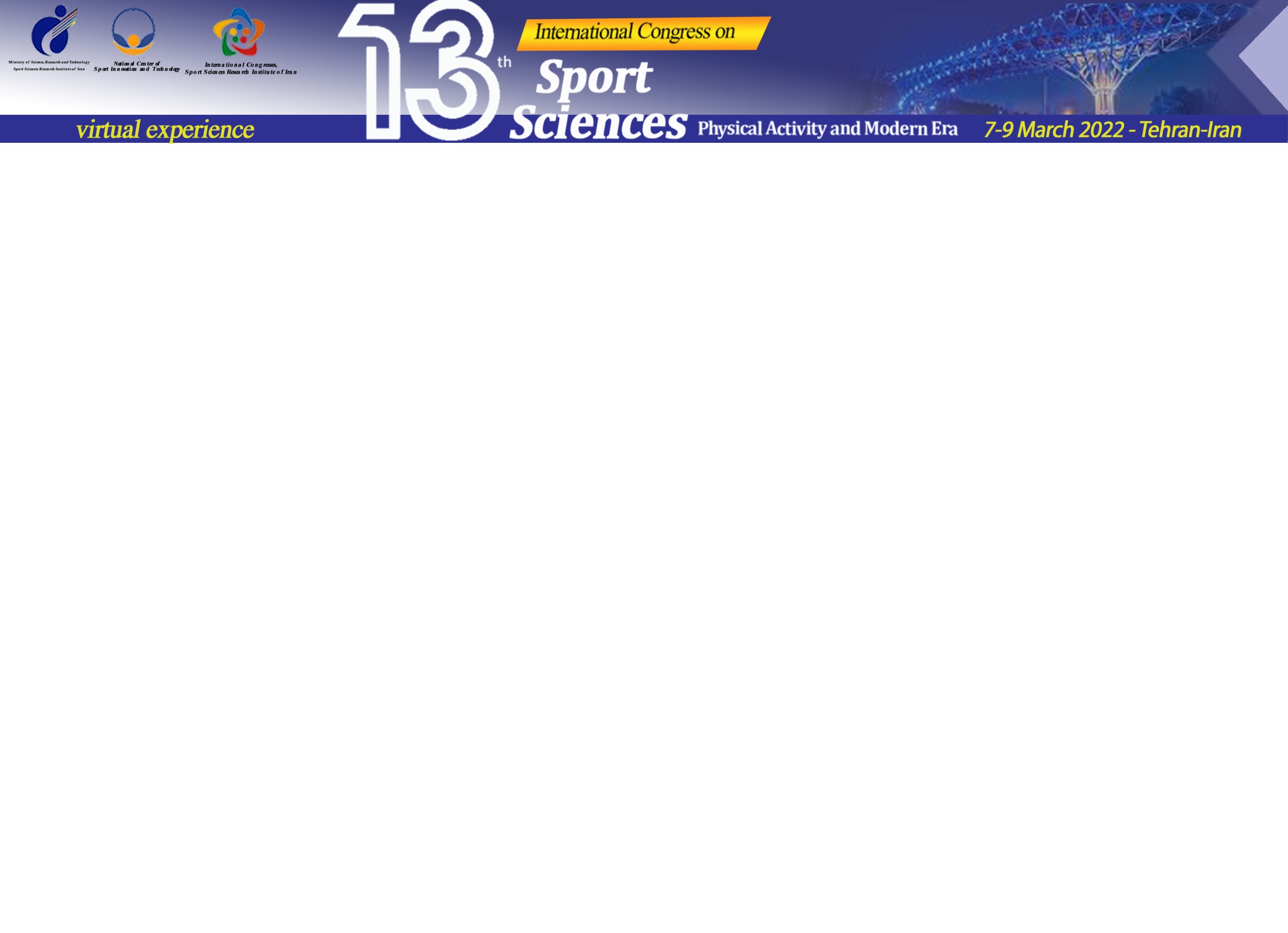 With thanks for your attention
Azim Salahi Kojour1*, Mohammad Hossein Ghorbani2, Farshad Emami3, Mohammad Hossein Mohseni4
1. Postdoctoral Researcher, Department of Sports Management, Faculty of Physical Education and Sport Sciences, Mazandaran University, Babolsar, Iran
2. Assistant Professor of Physical Education and Sport Sciences Research Institute, Tehran, Iran
3. Assistant Professor, Department of Physical Education and Sports Science, Islamic Azad University, Ayatollah Amoli Branch, Amol, Iran.
4. Ph.D. in Sports Management, Department of Physical Education and Sports Science, Islamic Azad University, Ayatollah Amoli Branch, Amol, Iran.
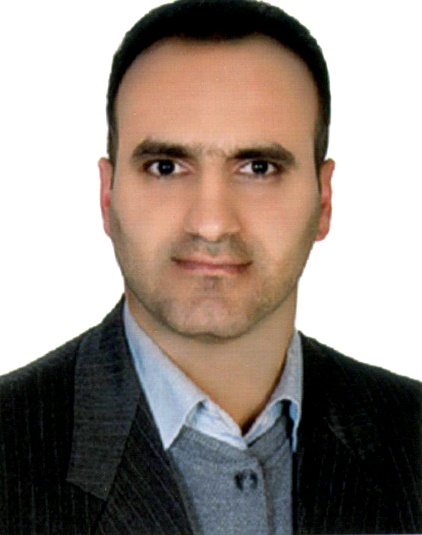